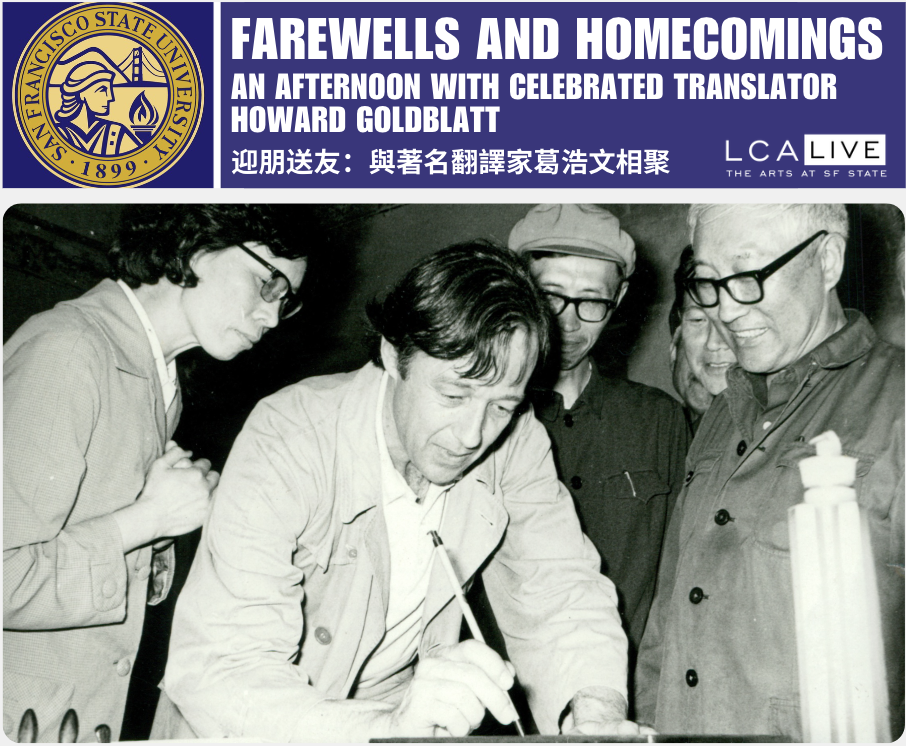 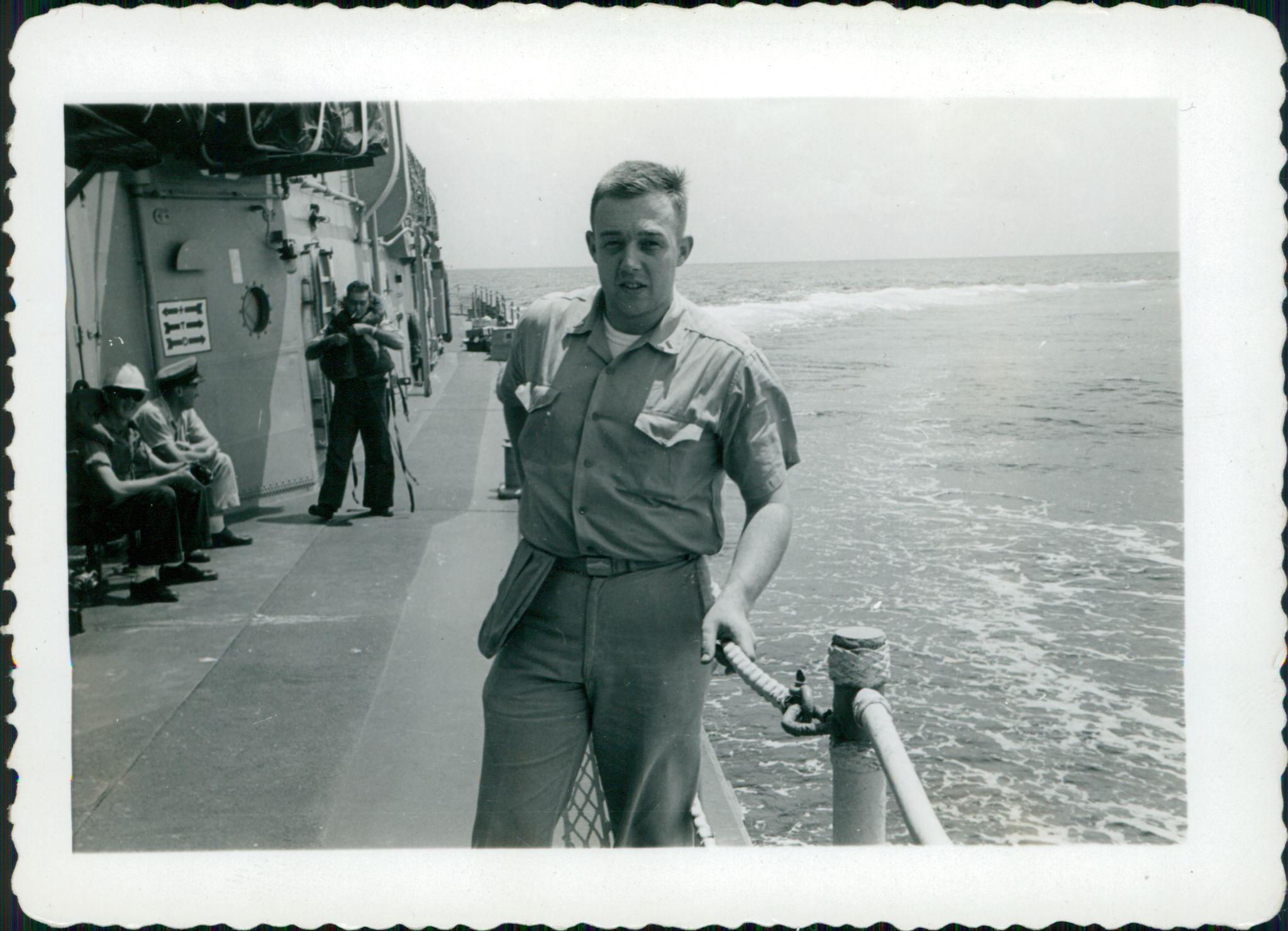 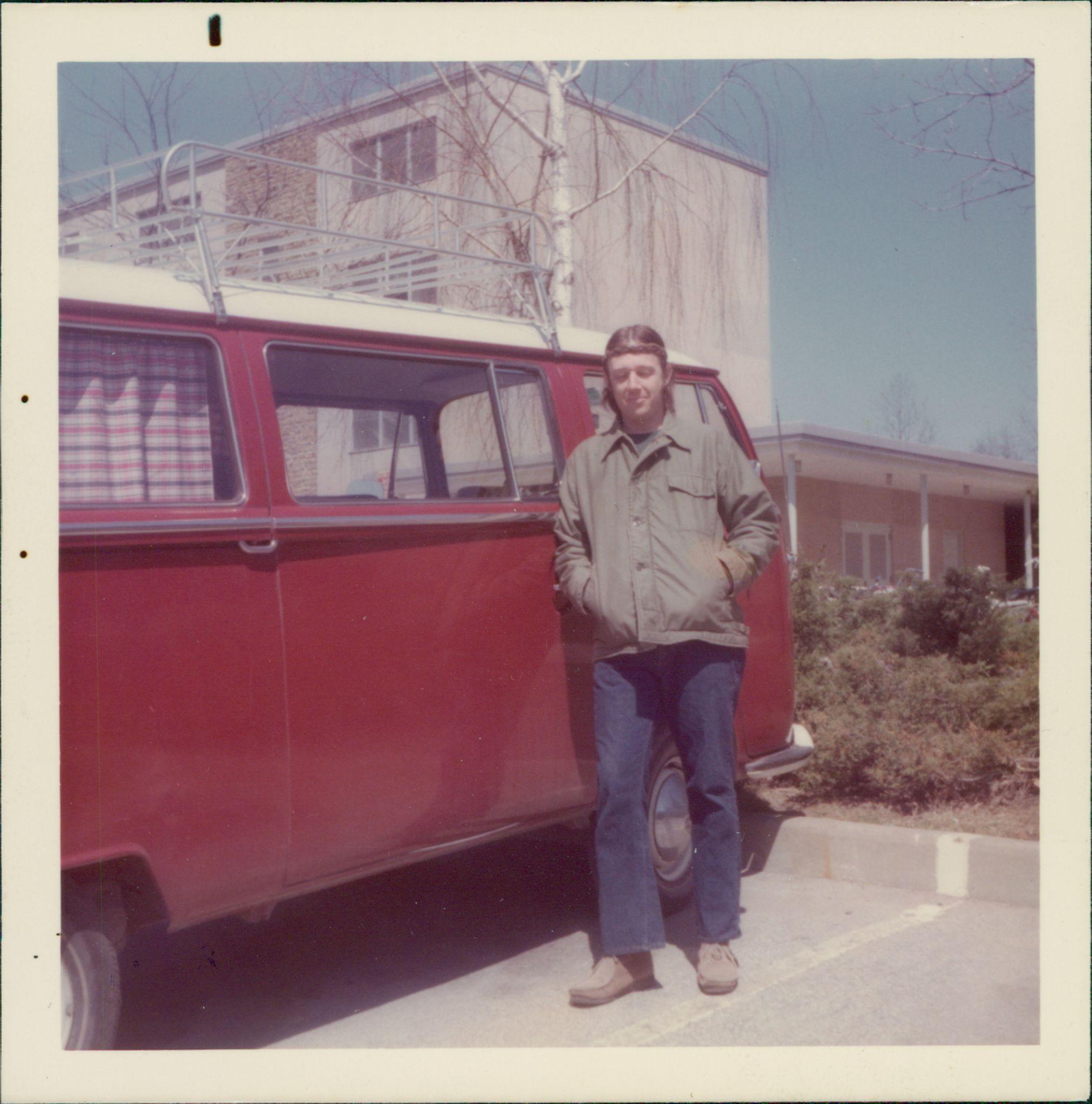 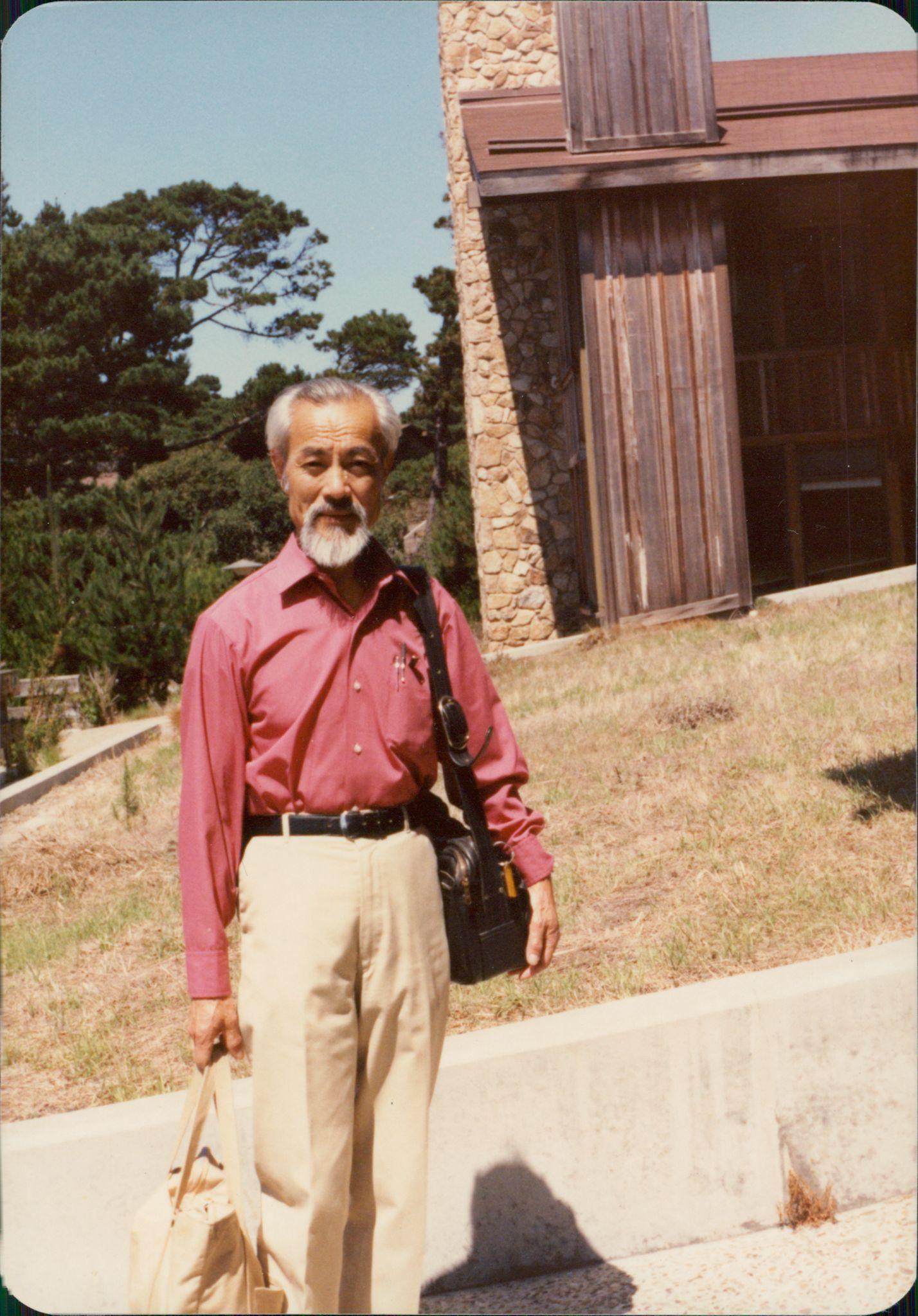 Professor Kai-yu Hsu           許芥昱 (1922-1982)
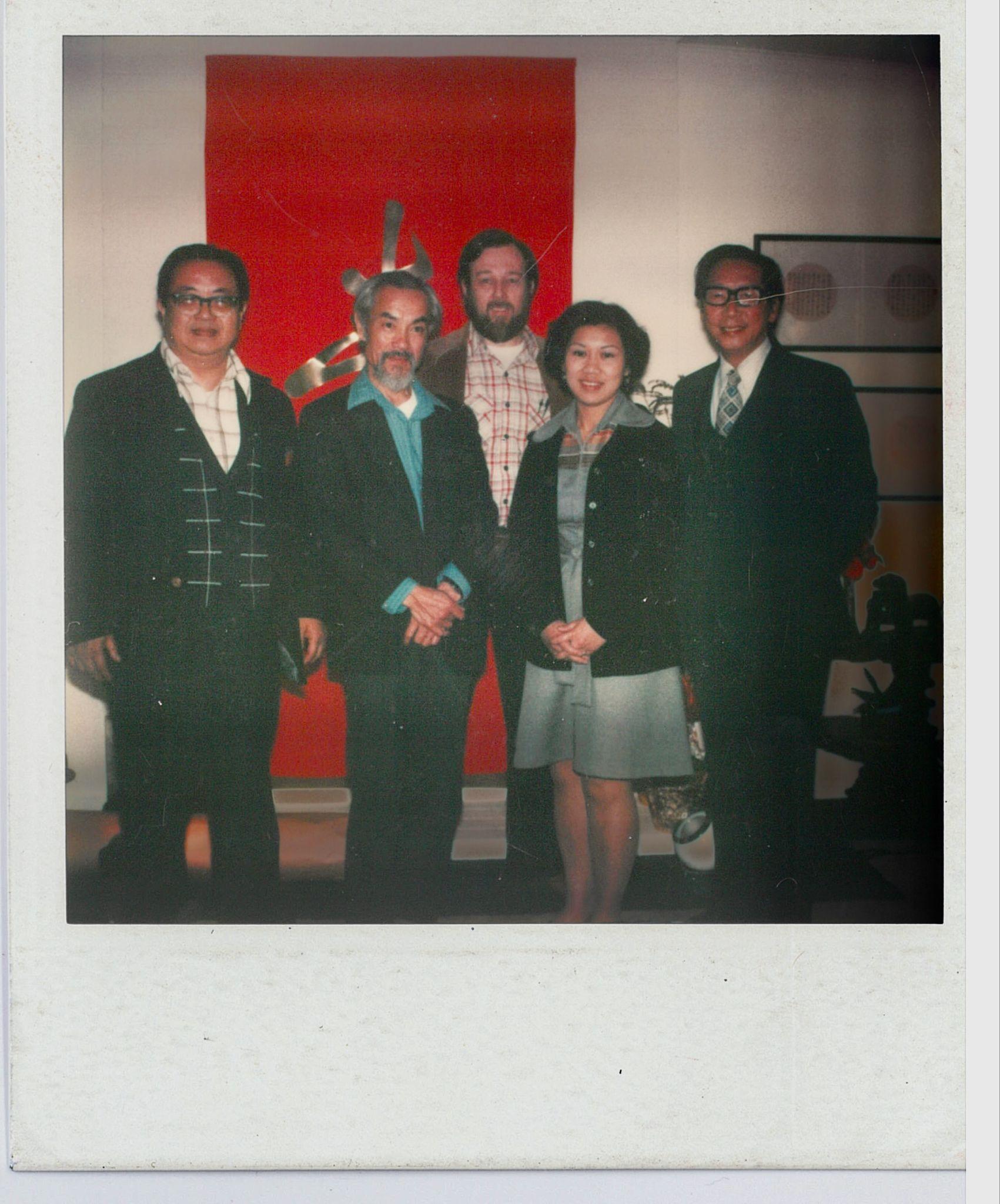 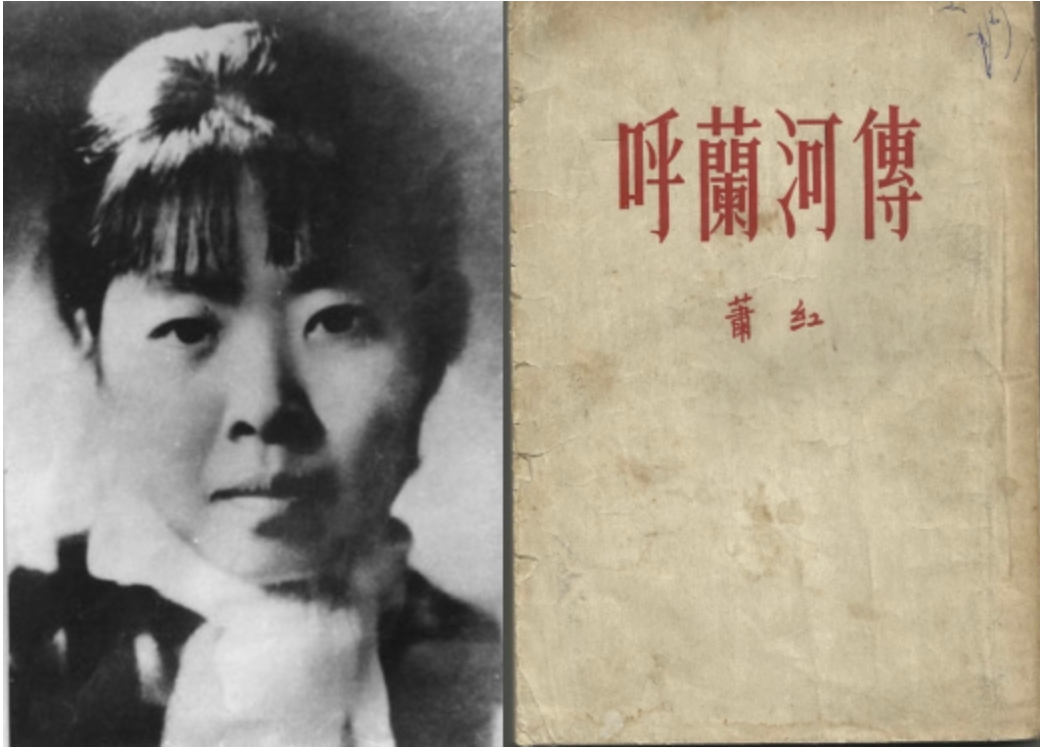 Xiao Hong 蕭紅 (1911-1942)
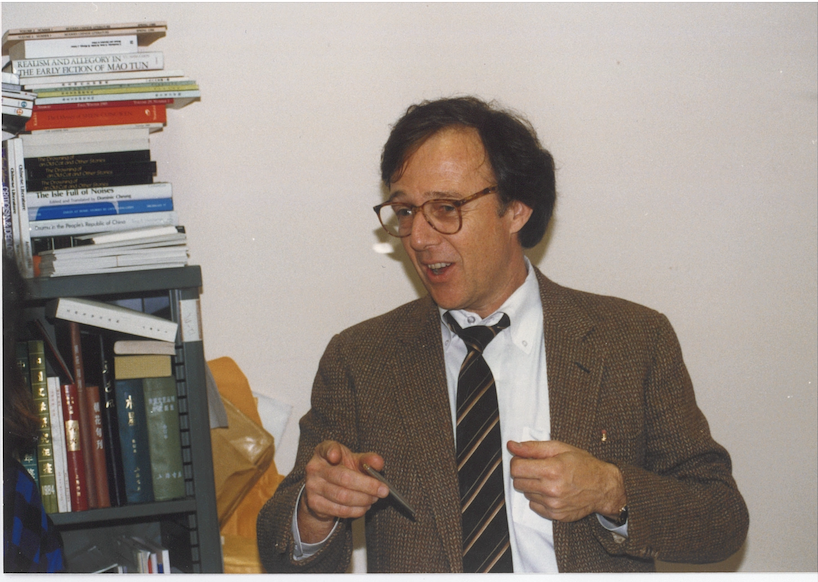 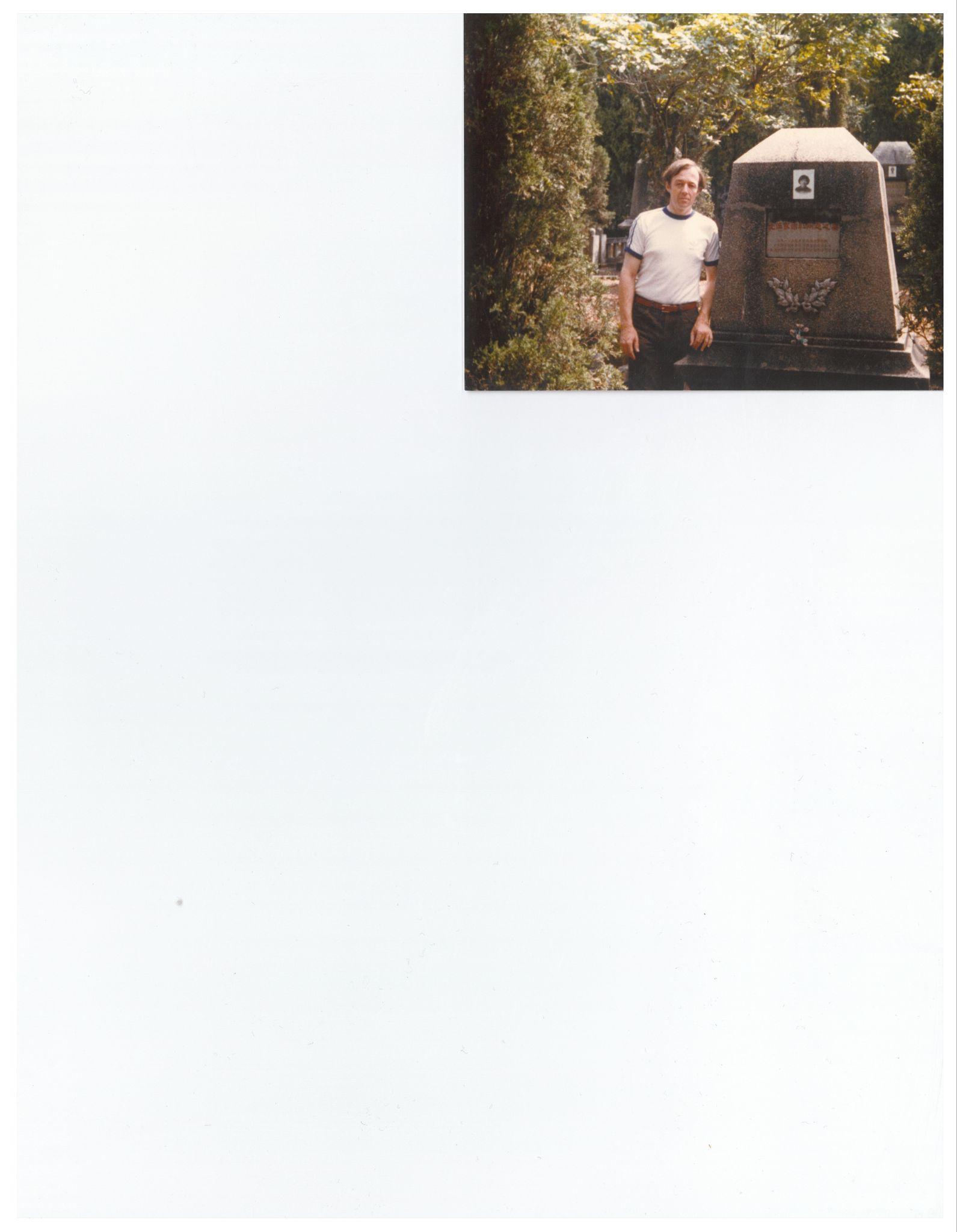 Grave of Xiao Hong 蕭紅 in Hong Kong,1980
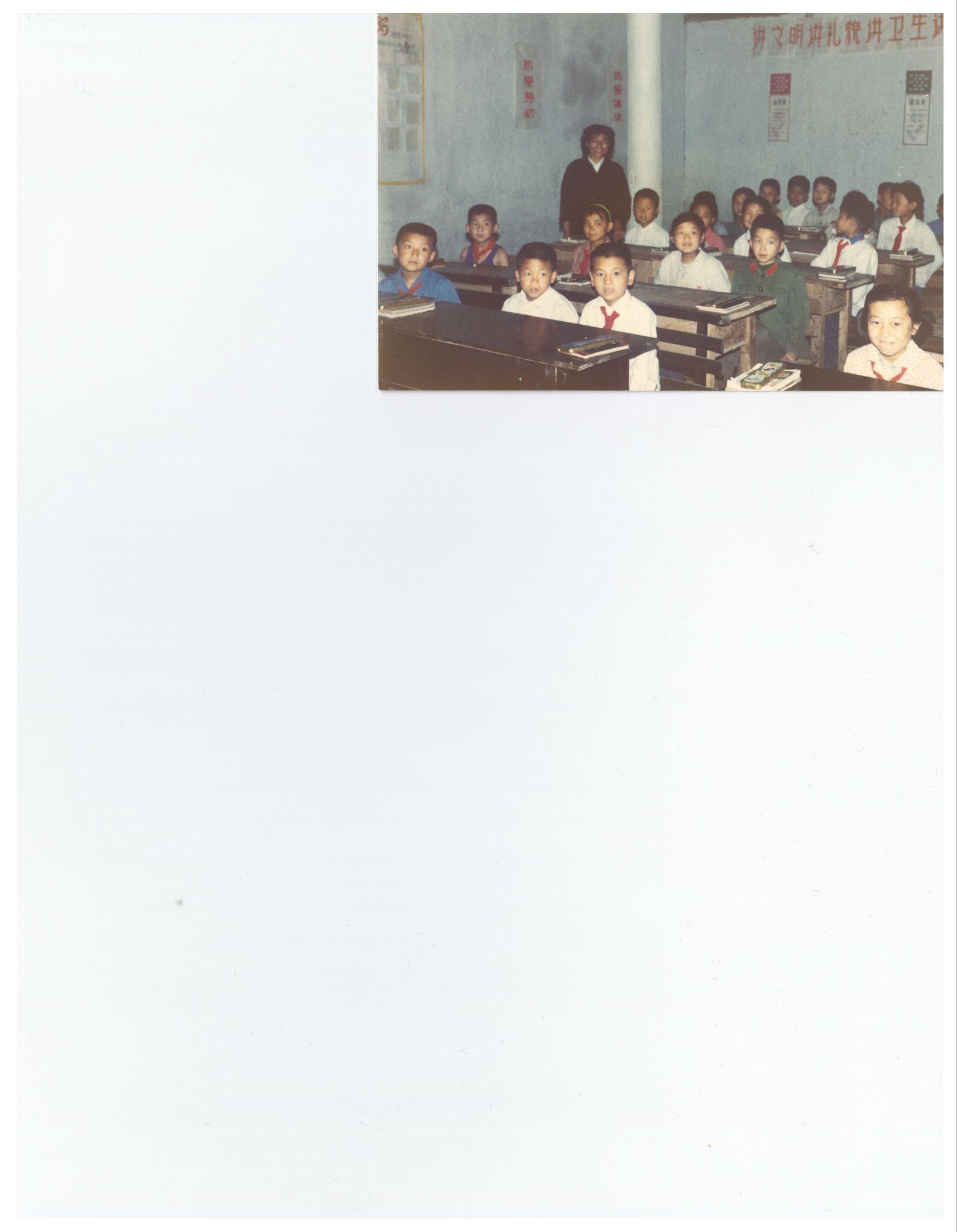 1981
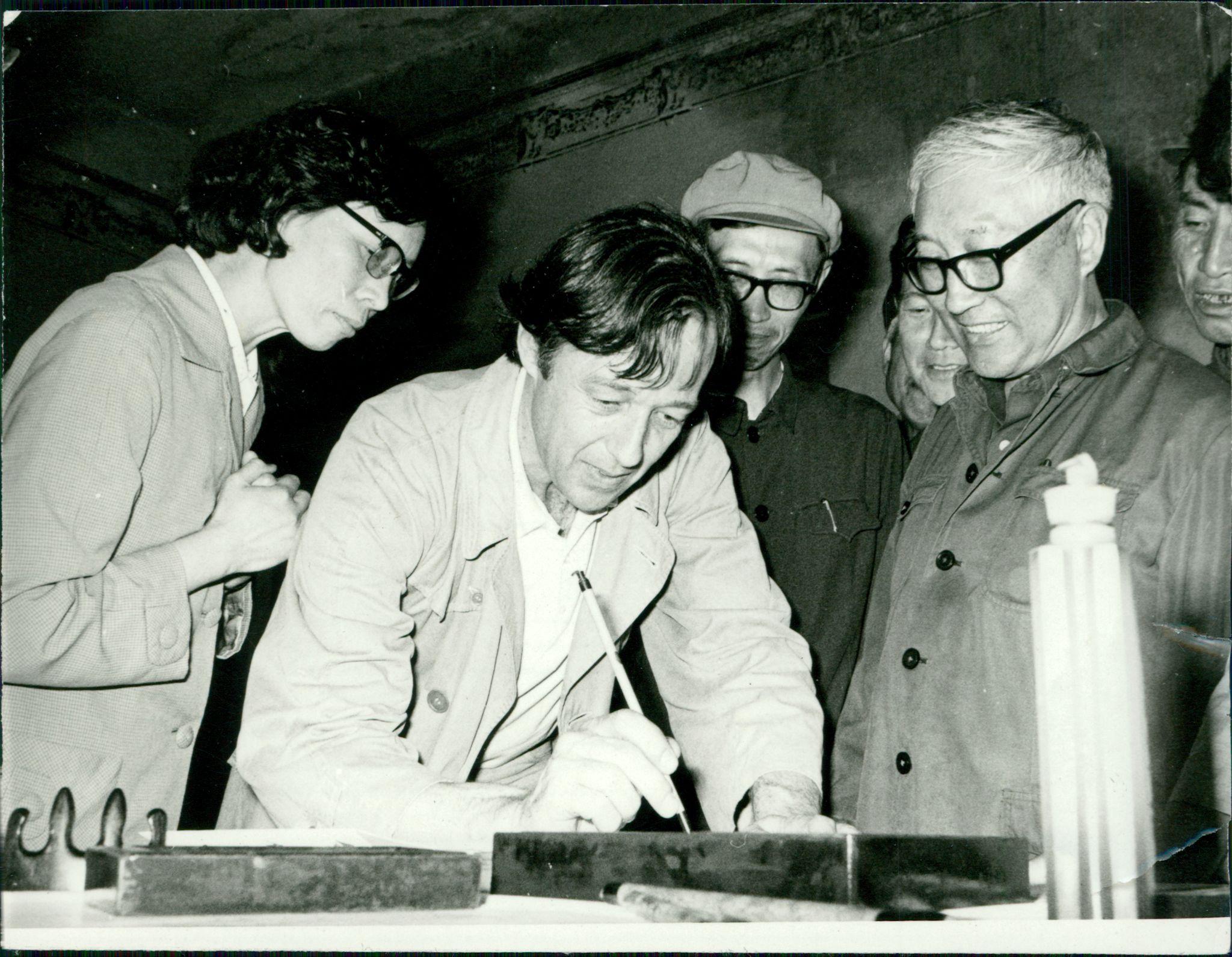 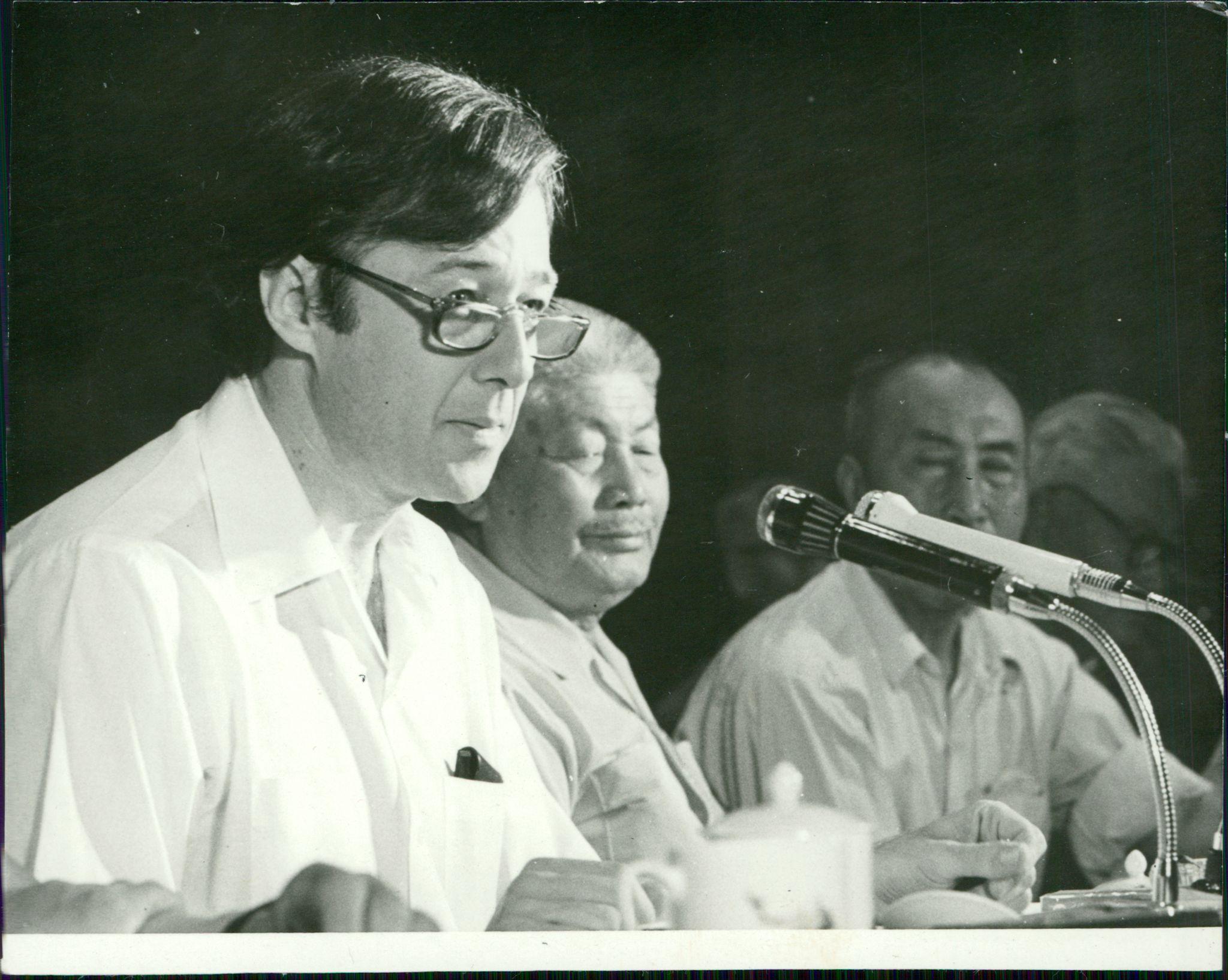 With Xiao Jun 蕭軍 at a Xiao Hong 蕭紅 memorial in the early 1980s
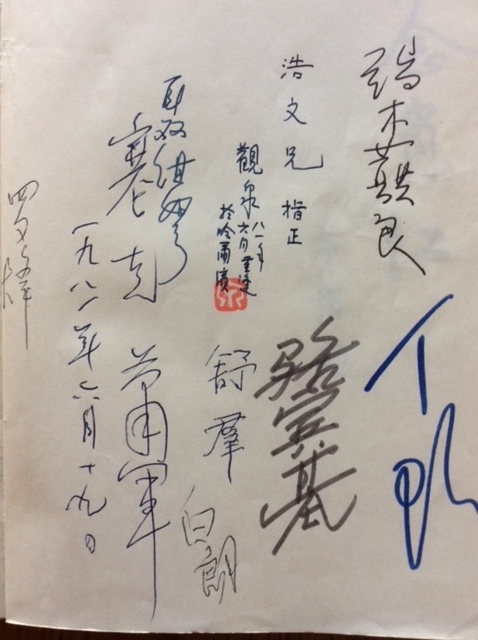 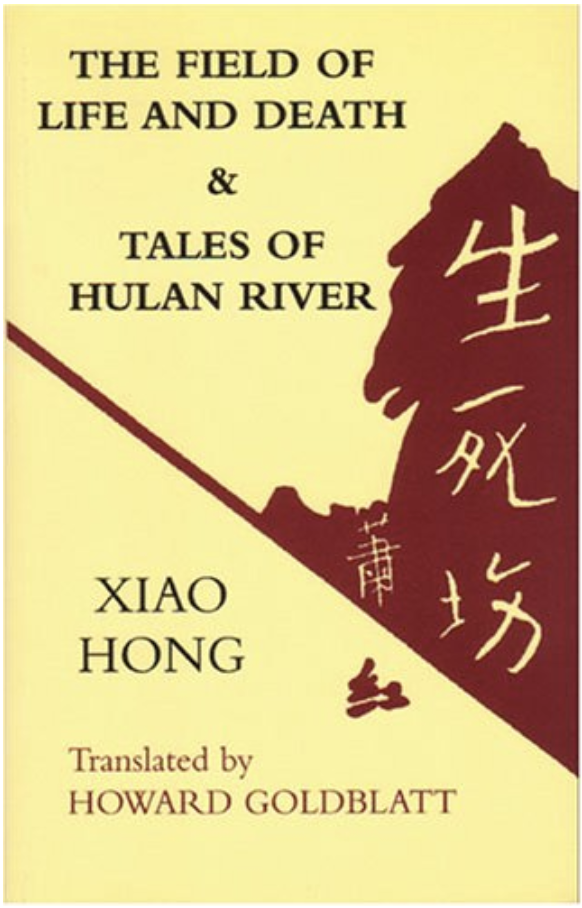 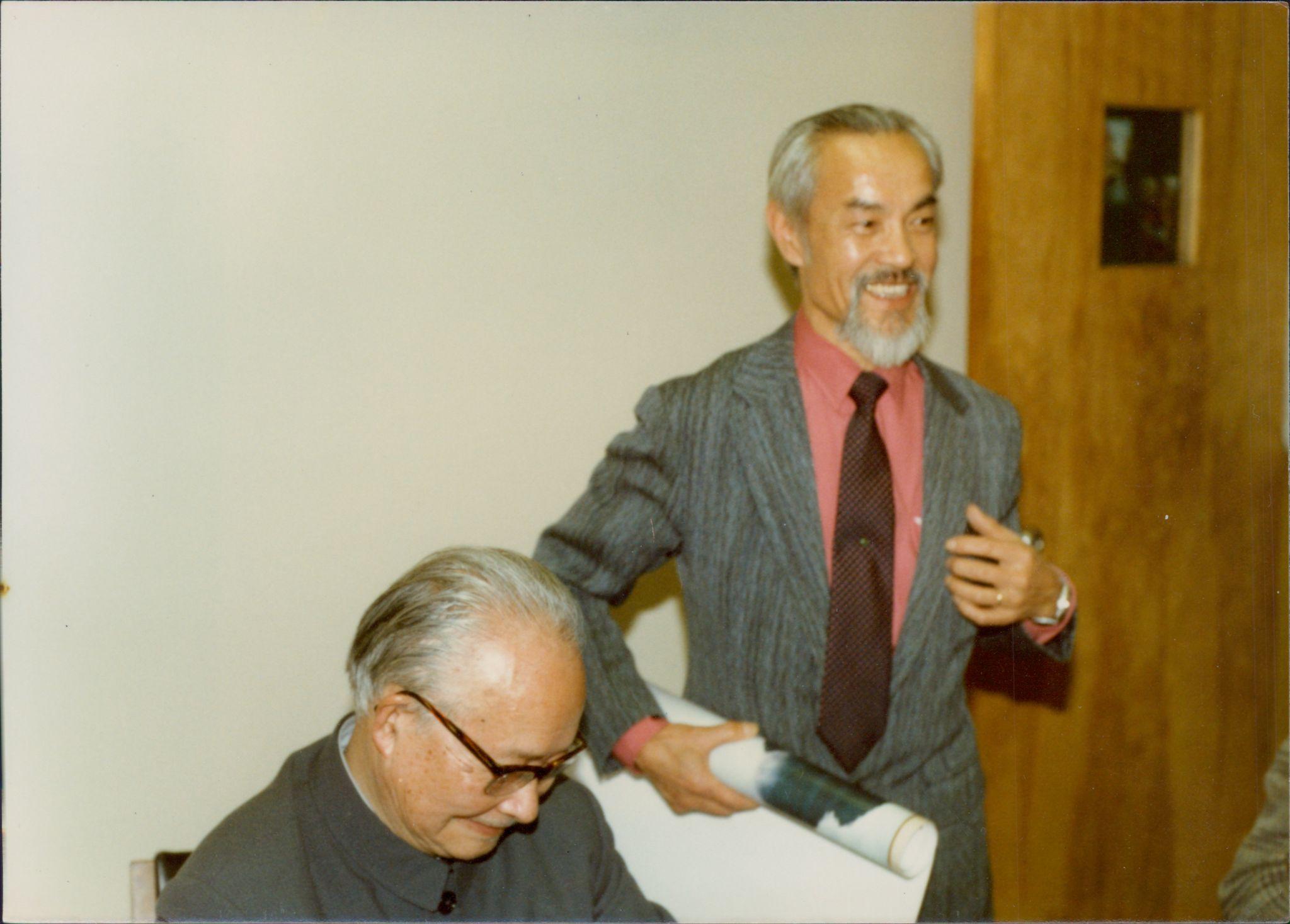 Kai-yu Hsu with               Shen Congwen 沈從文           (1902-1988) at SFSU
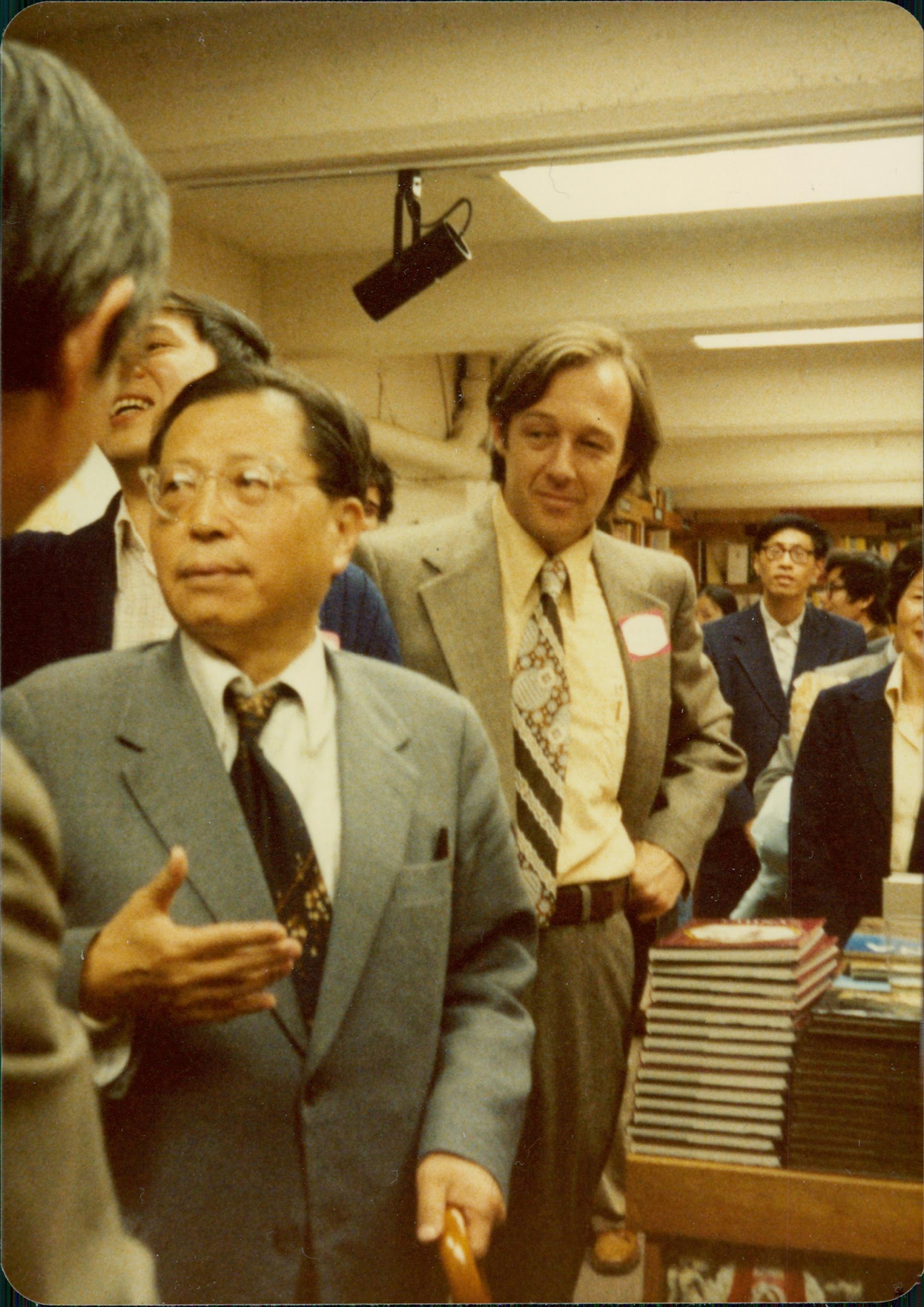 With Cao Yu 曹禺 (1910-1996)
at Eastwind Books in Berkeley in the 1980s
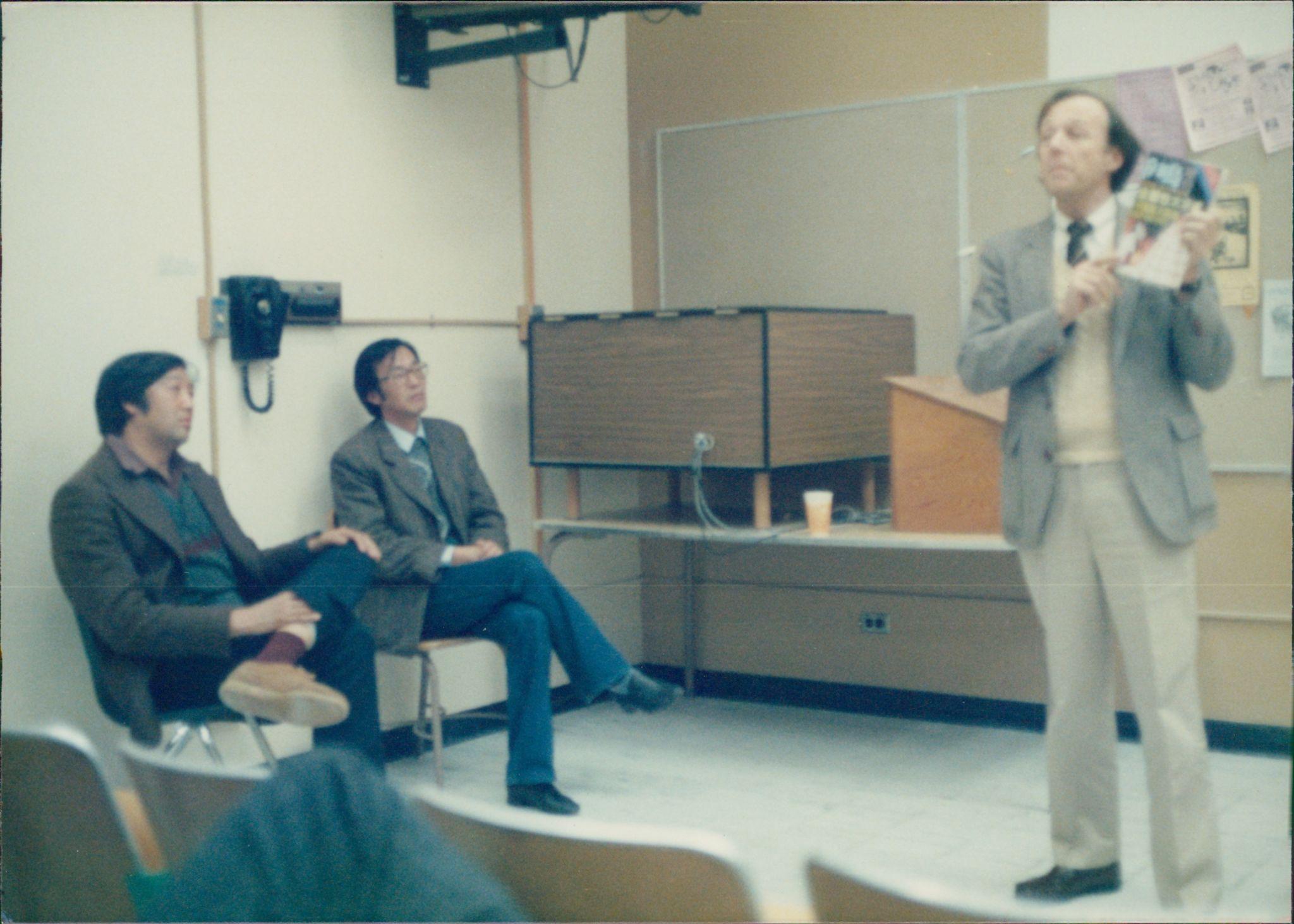 At SF State in 1985 with Feng Jicai 馮驥才 (front) and Zhang Xianliang 張賢亮, author of Half of Man is Woman《男人的一半是女人》
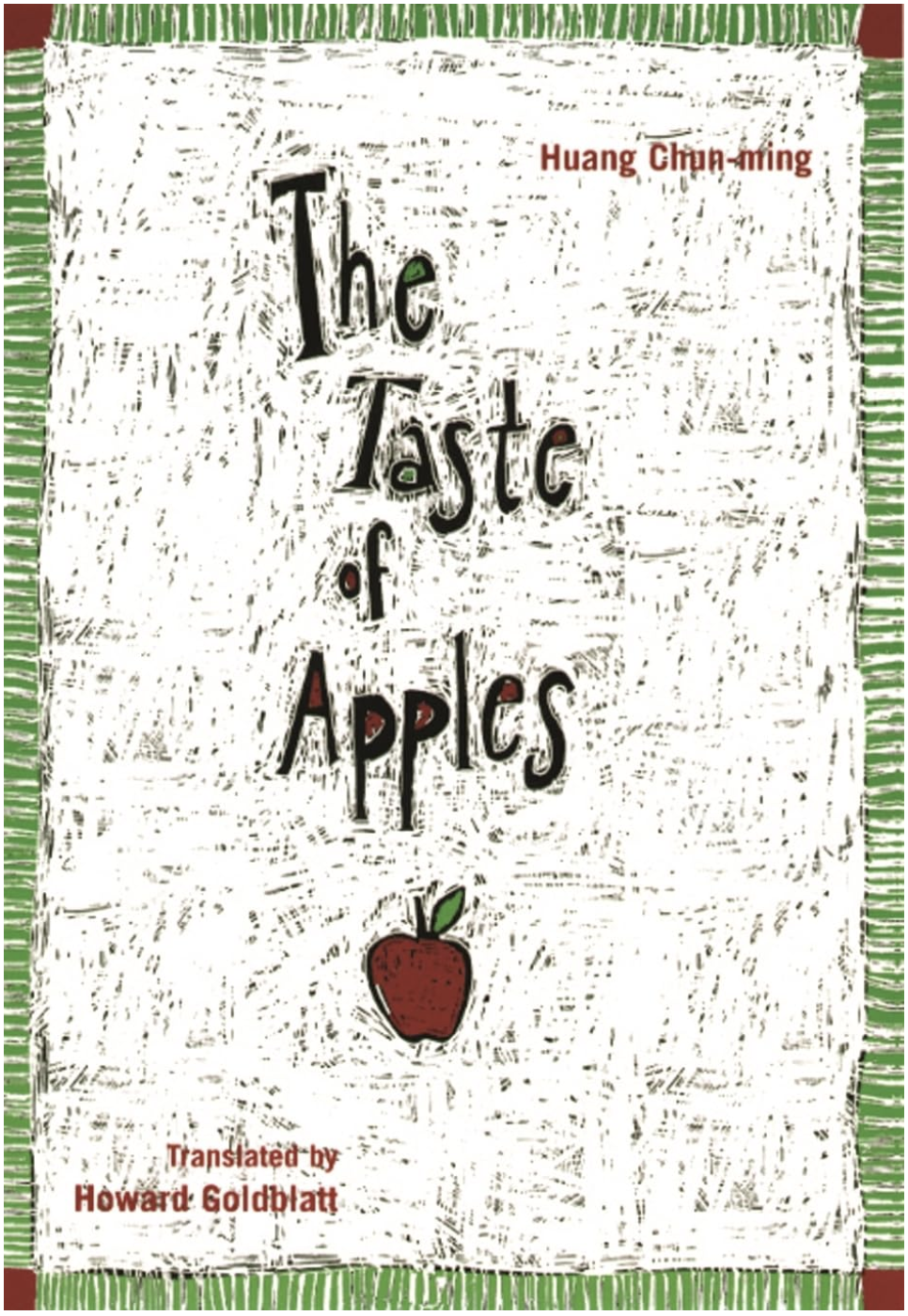 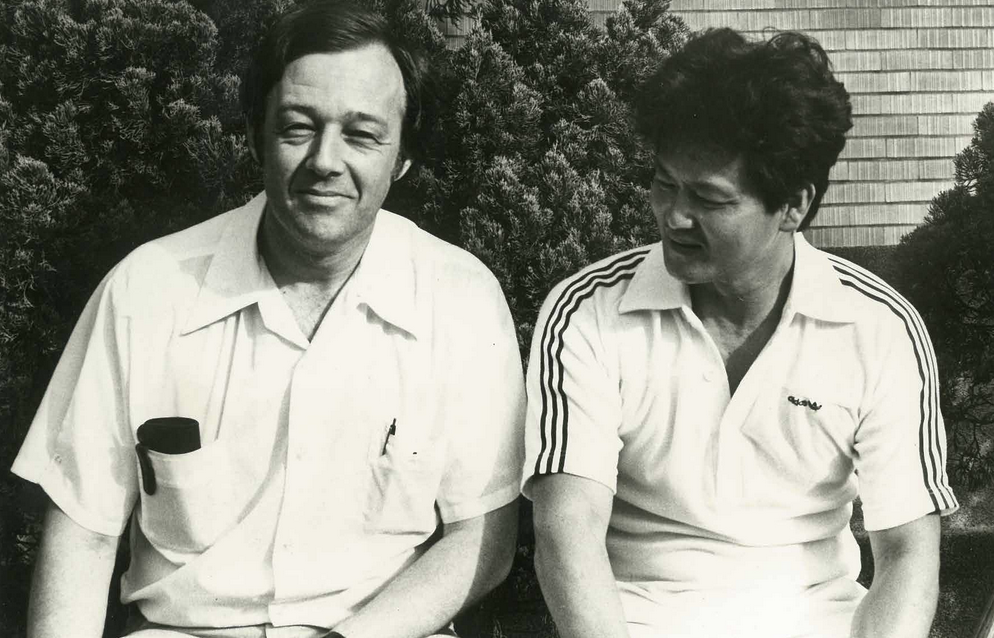 With Huang Chunming 黃春明 (b. 1935) in 1979
November 10, 2014
At SFSU
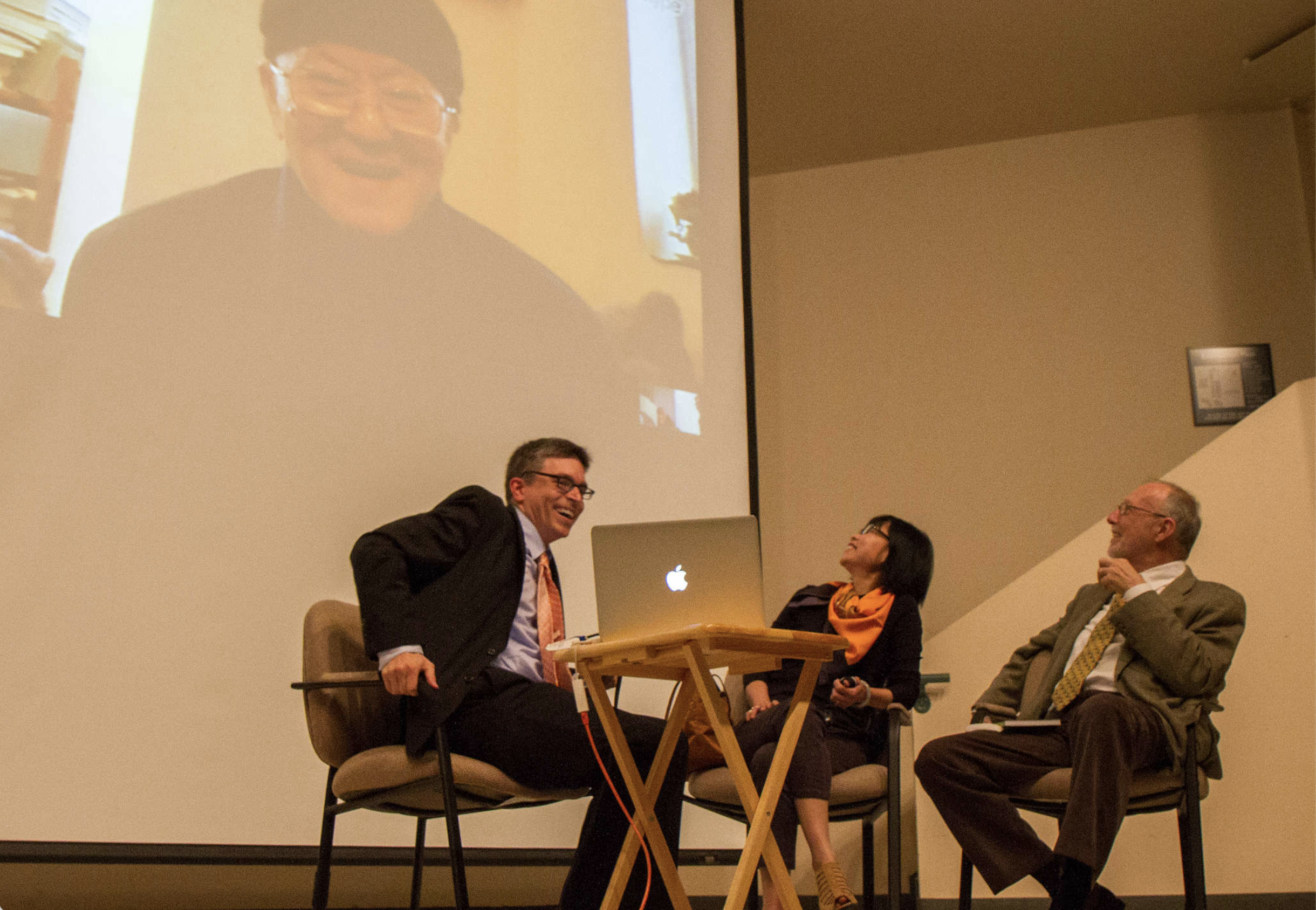 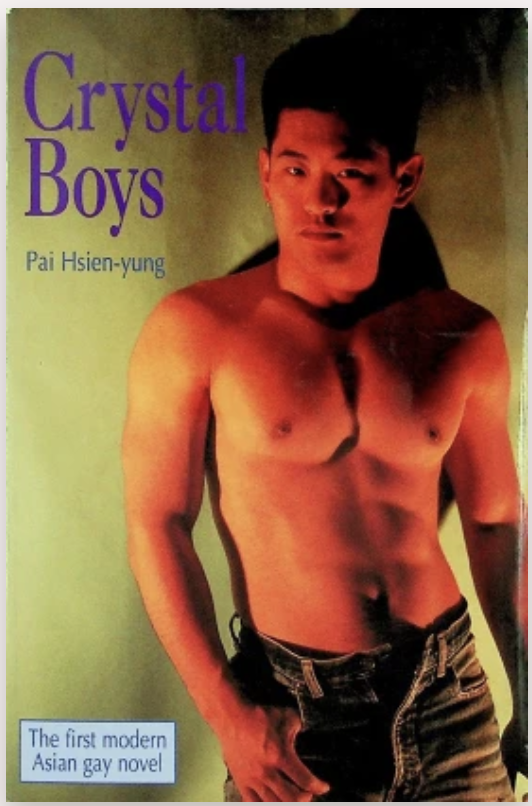 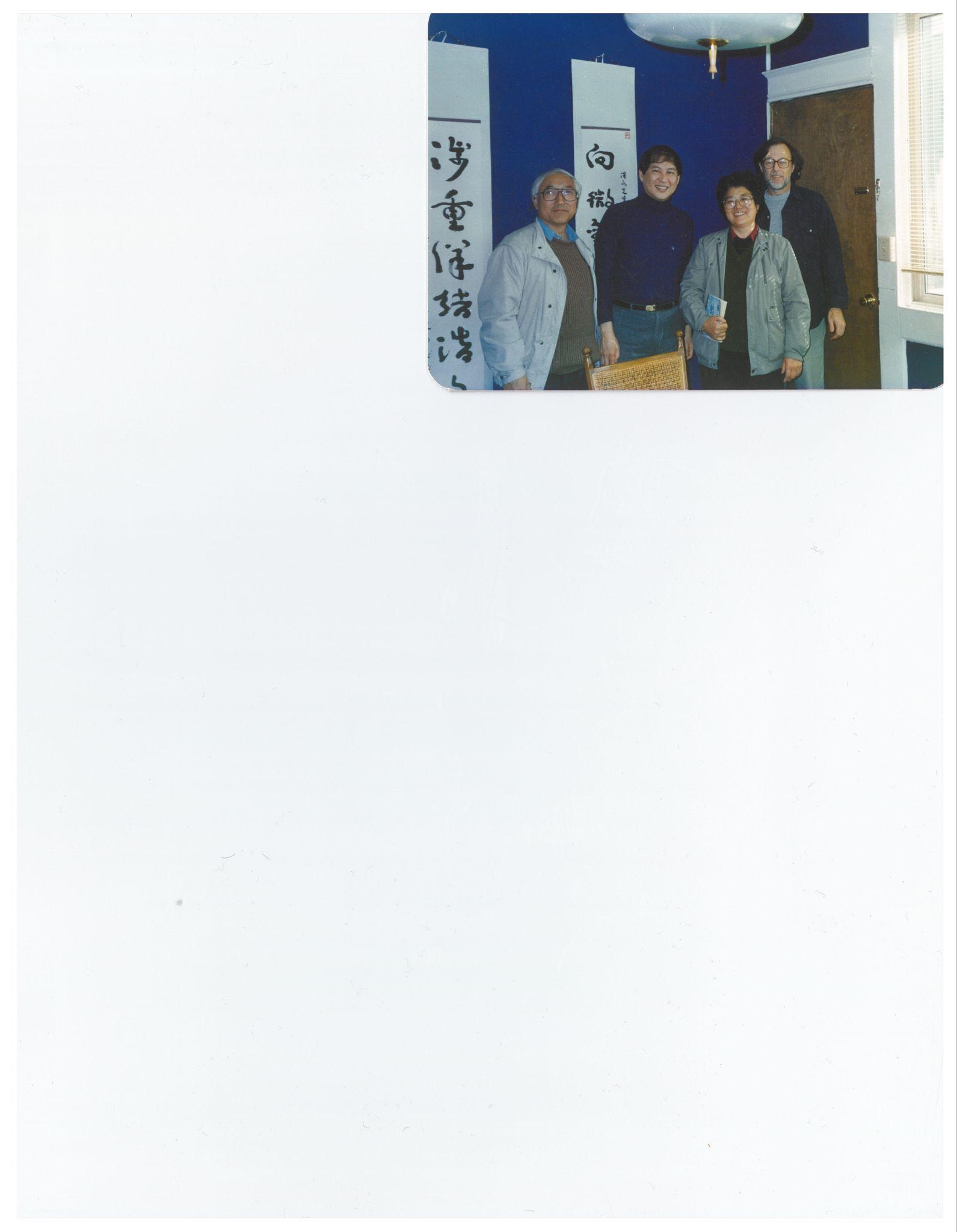 Pai Hsien-yung 
白先勇 (b. 1937)
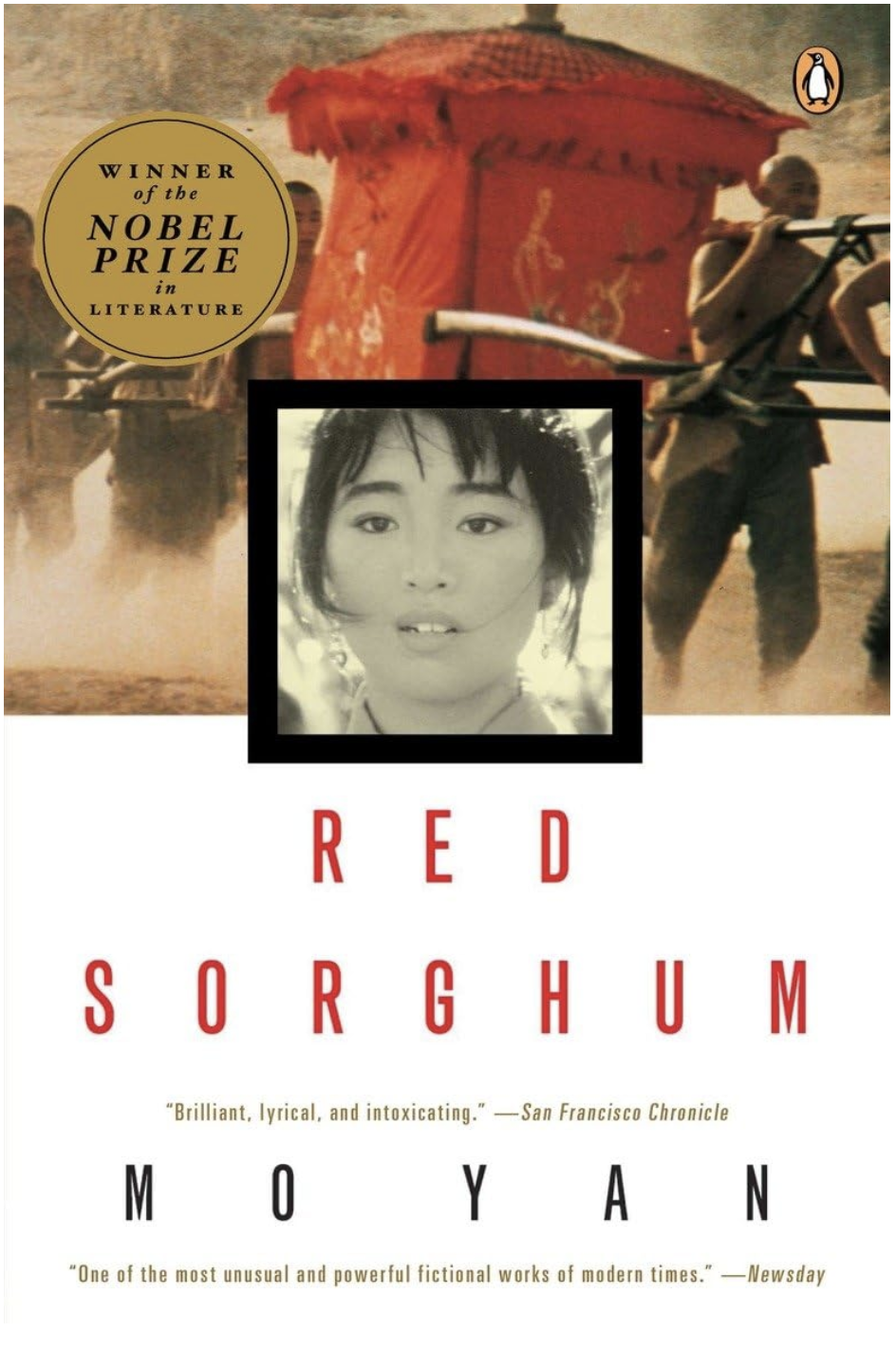 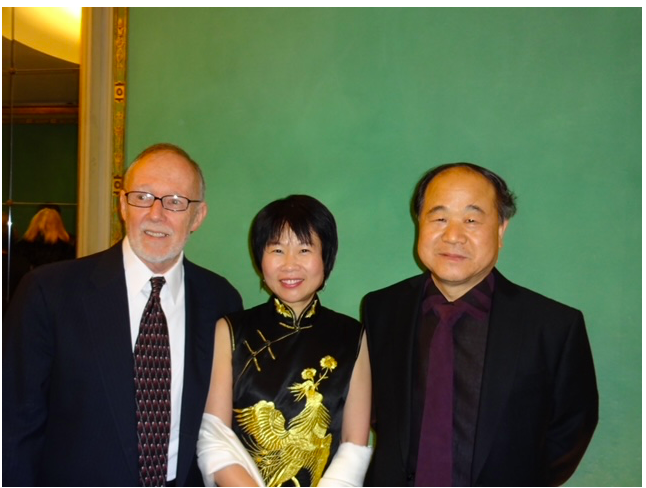 With Mo Yan 莫言 (b. 1955)
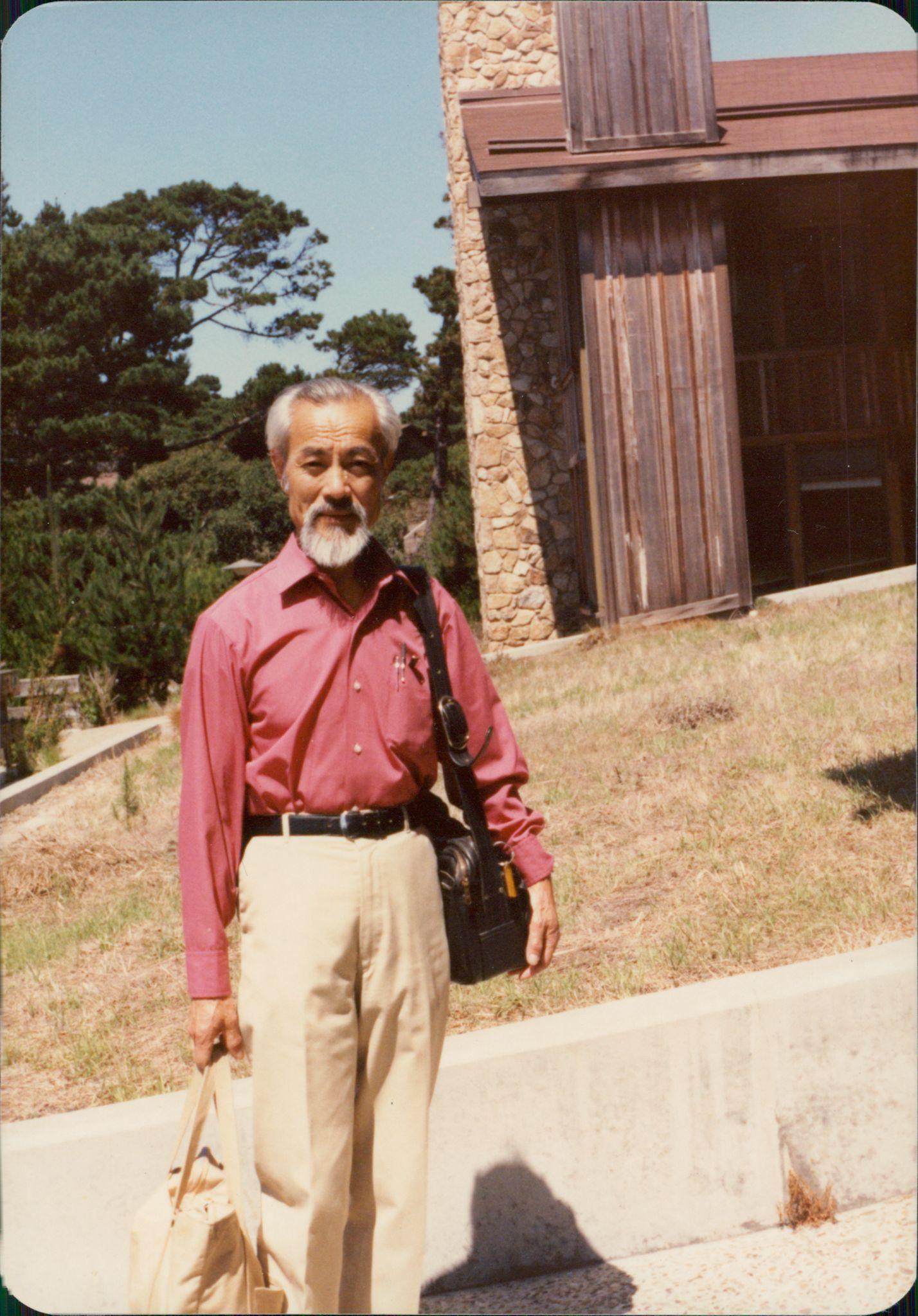 Professor Kai-yu Hsu 許芥昱
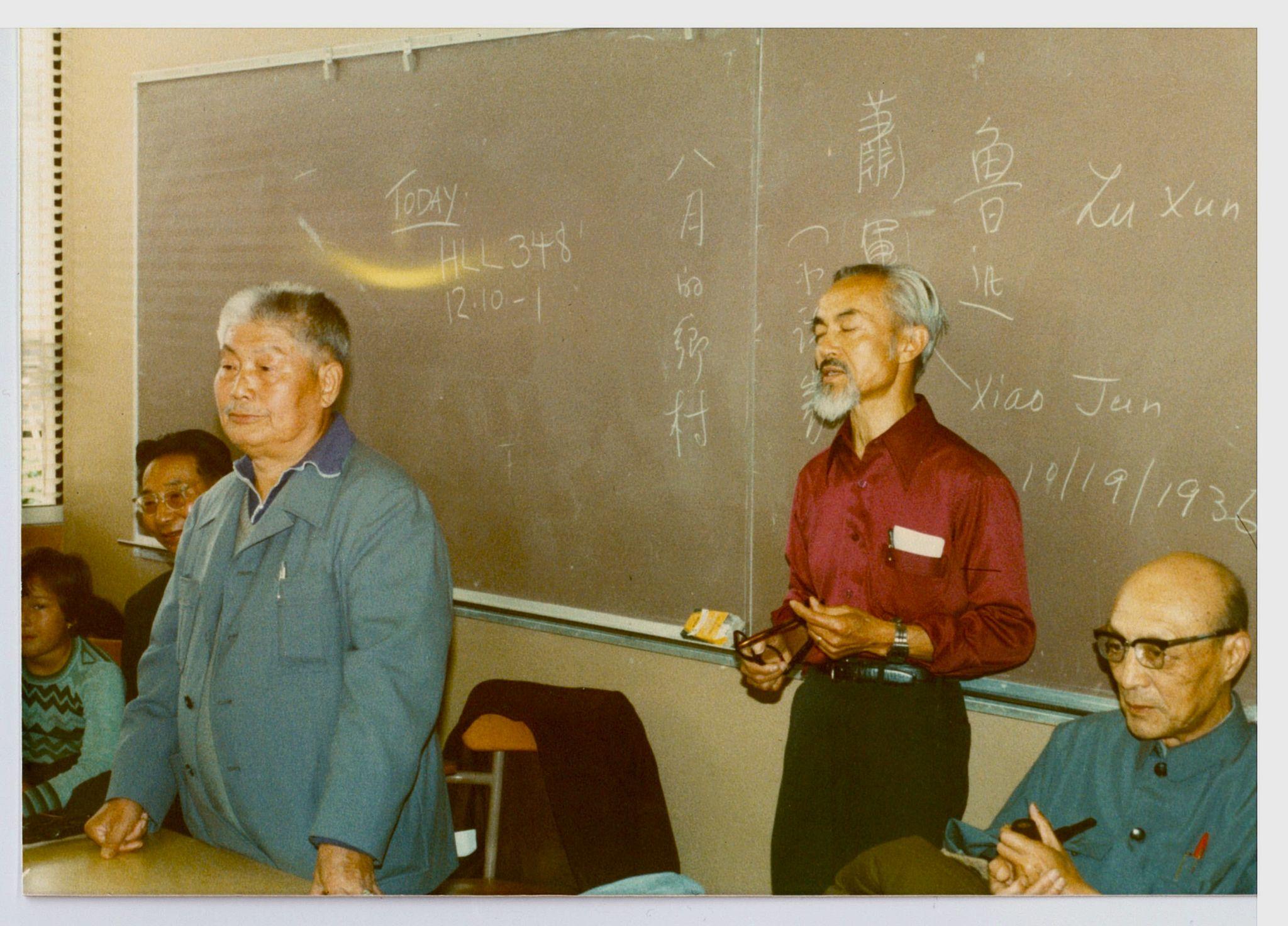 青山橫北郭，白水遶東城
此地一為別，孤蓬萬里征
浮雲遊子意，落日故人情
揮手自此去，蕭蕭斑馬鳴

Green hills lay across the northern wall,
Clear waters wind around the east city.
Here we part, a solitary skiff —
Traveling a thousand miles.
A floating cloud conveys my thoughts, 
The setting sun illumes our friendship.
I wave my hand as you depart —
Accompanied by my steed’s sad cry.
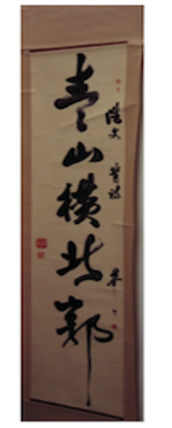